COMMUNICATION SKILLS | COMMUNICATING CONSTRUCTIVELY
TOPICS FOR A 
CONTROLLED DEBATE
Students who get in trouble with the law should be expelled. 
Healthy people should become organ donors. 
People should be banned from talking on their cell phones in public places. 
Animals should live in their natural habitats, not in zoos or circuses. 
Boys and girls should be allowed to try out for and play on any high school sports team they want, including basketball and football. 
Squirt guns, laser pointers, and other toys that look like guns should be banned from schools.  
Policies banning homework should be established in school districts. 
All schools should require uniforms. 
All students should be required to learn a foreign language. 
Athletes should be required to graduate from college before playing professional sports. 
Schools and libraries should block certain websites on computers used by high school students. 
Student government should have the power to change school policy.
© 2022 OVERCOMING OBSTACLES
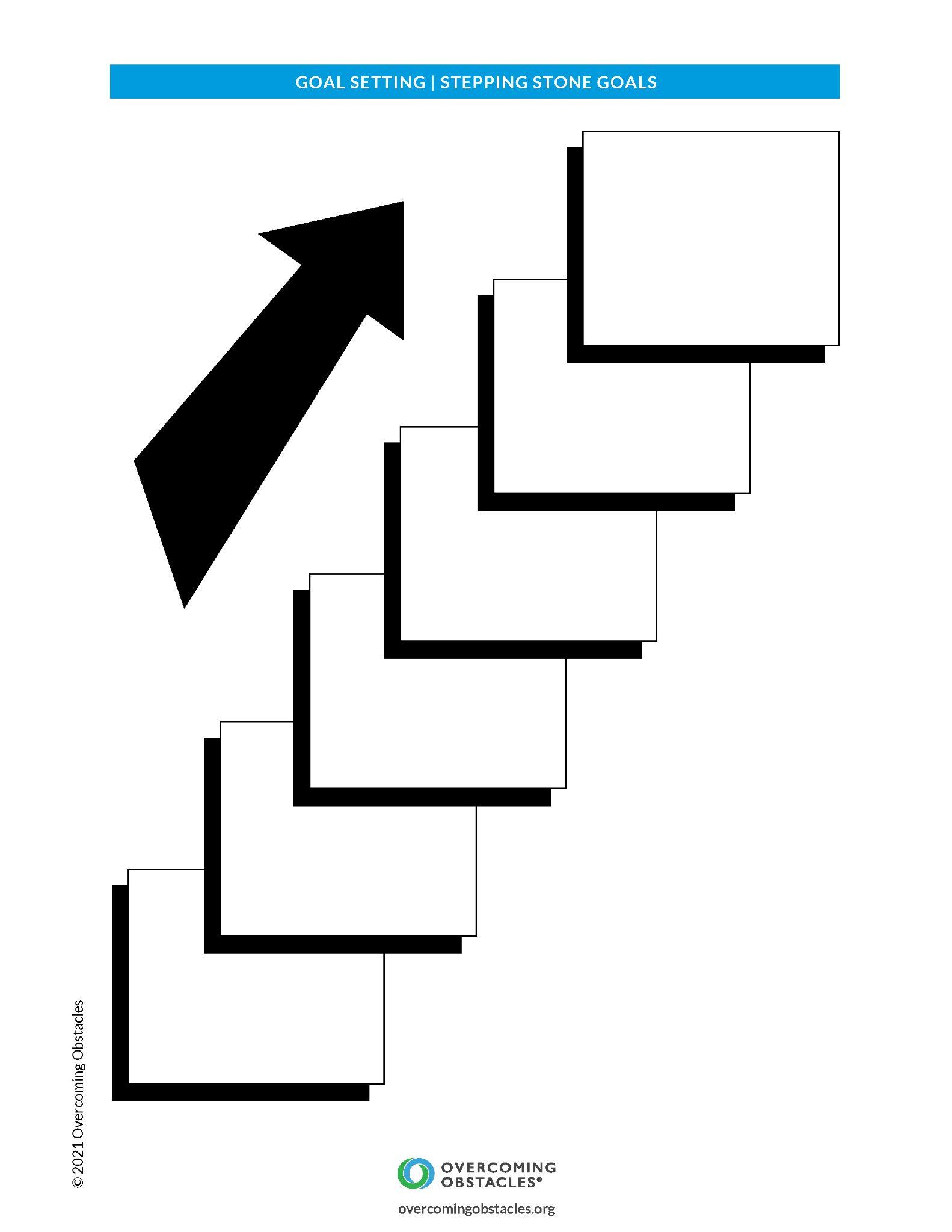